Approximation Algorithms
CS-209: Design and Analysis of Algorithm
Instructor: Dr. Maria Anjum
Approximation Algorithms
an algorithm that returns near-optimal solutions is called an approximation algorithm.
an optimization problem in which each potential solution has a positive cost, and we wish to find a near-optimal solution. 
Depending on the problem, we may define an optimal solution as one with maximum possible cost or one with minimum possible cost; that is, the problem may be either a maximization or a minimization problem.
Approximation Algorithms
Types and Applications
Traveling sales person
Knapsack
Planar graph coloring
Vertex cover problem
Approximation Algorithms
Terminology:
P: an optimization problem
C: an approximation algorithm
I: an instance of P
C*(I): optimal value for instance I
C(I): value of instance I generated by C
Approximation Algorithms
Performance Ratio:
a ratio between the result obtained by the algorithm and the optimal cost or profit. 
Typically this ratio is taken in whichever direction makes it bigger than one; 
for example, an algorithm that solves for a cost of $2 an instance of a problem that has an optimal cost of $1 has approximation ratio 2; 
but an algorithm that sells 10 airplane tickets (a profit of 10) when the optimum is 20 also has approximation ratio 2.
Approximation Algorithms
Terminology:
P: an optimization problem
C: an approximation algorithm
I: an instance of P
C*(I): optimal value for instance I
C(I): value of instance I generated by C
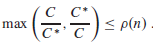 Approximation Algorithms
Approximation Algorithms
Relative Error
When the approximation ratio is close to 1, it is often more useful to look at the approximation error, which is defined as the approximation ratio minus 1.
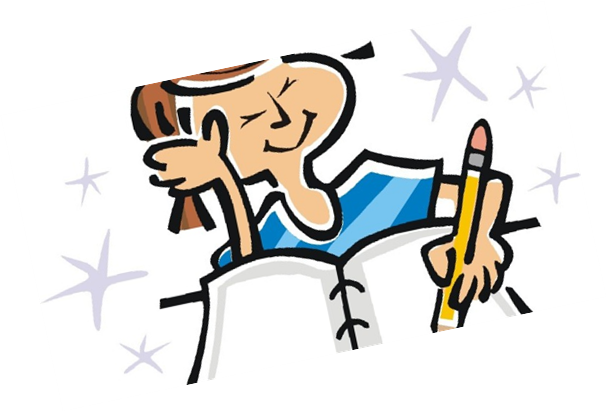 Home Assignment
Revisit 1/0 Knapsack problem.
References
Book Introduction to algorithms, 3rd edition
http://www.cs.yale.edu/homes/aspnes/pinewiki/ApproximationAlgorithms.html
http://www.cs.umsl.edu/~sanjiv/classes/cs5130/lectures/approx.pdf
http://www.iitg.ac.in/gkd/aie/slide/approximation-algorithms.pdf